INLS261 Tools for Information Literacy
Microsoft® Office Word 2007 Training
Make documents look great
[Speaker Notes: Before you begin:
Students should be familiar with how to select and edit text, or view the Word training presentation “Edit text and revise your documents.”
[Notes to trainer: 
For detailed help in customizing this template, see the very last slide. Also, look for additional lesson text in the notes pane of some slides.
Because this presentation contains Macromedia Flash animations, saving the template may cause a warning message to appear regarding personal information. Unless you add information to the properties of the Flash files themselves, this warning does not apply to this presentation. Click OK on the message.]]
Course contents
Overview: Make your documents stand out
Lesson: Format text and apply styles
The lesson includes a list of suggested tasks and a set of test questions.
26 October 2007
Make documents look great
2
Overview: Make your documents stand out
What you type in a document is just the beginning — words alone won’t always get your message across. 
Is the document easy to read? Do important points stand out? Would a paragraph read better as a list?
Here you’ll see how to emphasize text and make lists, and how to make a stylish document.
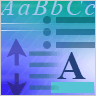 26 October 2007
Make documents look great
3
Course goals
Emphasize text with bold, italic, or underline formatting. 
Create bulleted and numbered lists. 
Use styles to format text.
26 October 2007
Make documents look great
4
Lesson
Format text and apply styles
Format text and apply styles
In the picture is a nicely typed press release. 
But all the text looks the same.
There are no titles or headings, no signposts or guides. Nothing says, “This is important; look here.”
But you can quickly change how a document looks. You can emphasize text with bold, italic, or underlined formatting; create lists; and use a style, a tool that helps you format a document.
26 October 2007
Make documents look great
6
[Speaker Notes: The following lesson shows you how to shape up your documents so that important elements of the document get the attention they deserve.]
Add emphasis
This press release announces the net income and price per share for Contoso Pharmaceuticals.
Call attention to this important information by adding emphasis with bold, italic, underlined, or colored formatting. 
You can do this either by clicking a button or by using a simple keystroke.
26 October 2007
Make documents look great
7
Add emphasis
The animation shows how you can apply bold and colored formatting.
[Author: .swf gets inserted here; delete this placeholder before inserting .swf file.]
Animation: Right-click, and click Play.
To make text bold, select it, and then on the Ribbon, on the Home tab, in the Font group, click Bold       .
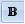 To change the font color, point to Font Color        , click the arrow, and move the cursor over the colors to preview. Click the one you like.
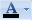 26 October 2007
Make documents look great
8
[Speaker Notes: You can also make text bold by selecting it and then pressing CTRL+B. 
If you decide that bold doesn’t look right, it’s easy to undo. Immediately after you make the text bold, on the Quick Access Toolbar at the very top of the window, click the Undo button. Or select the text and click Bold again.
Note: In the animation, you’ll see formatting marks: a dot between each word and sentence, and a paragraph mark at the end of each paragraph. These marks help you see what’s going on when you type. For example, they let you see if the SPACEBAR was pressed more than once between words. You’ll see how to show and hide formatting marks later on in the lesson. 
[Note to trainer:  To play the animation when viewing the slide show, right-click the animation, and then click Play. After playing the file once, you may have to click Rewind (after right-clicking) and then click Play. If you’re clicking the slide to make text enter or to advance to the next slide but nothing’s happening, click away from the animation. Sometimes you have to click twice. If you have problems viewing the animation, see the notes for the last slide in this presentation about playing a Macromedia Flash animation. If you still have problems viewing the animation, the slide that follows this one is a duplicate slide with static art. Delete either the current slide or the next slide before showing the presentation.]]
Add emphasis
The picture shows how you can apply bold and colored formatting.
To make text bold, select the it, and then on the Ribbon, on the Home tab, in the Font group, click Bold      .
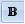 To change the font color, point to Font Color        , click the arrow, and move the cursor over the colors to preview. Click the one you like.
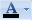 26 October 2007
Make documents look great
9
[Speaker Notes: You can also make text bold by selecting it and then pressing CTRL+B. 
If you decide that bold doesn’t look right, it’s easy to undo. Immediately after you make the text bold, on the Quick Access Toolbar at the very top of the window, click the Undo button. Or select the text and click Bold again.
Note: In the picture, you see formatting marks: a dot between each word and sentence, and a paragraph mark at the end of each paragraph. These marks help you see what’s going on when you type. For example, they let you see if the SPACEBAR was pressed more than once between words. You’ll see how to show and hide formatting marks later on in the lesson.
[Note to trainer: This slide is identical to the preceding slide except that it has static art instead of an animation. Use this slide if you have problems viewing the animation. Delete either the current slide or the preceding slide before showing the presentation.]]
Quickly add some style
“Press Release” should stand out and announce what the document is about. 
You could add bold or italic formatting and change the font size or color separately.
But instead of doing all these steps separately, you can apply Quick Styles, ready-made sets of formatting that you can use to change font, font size, or font color with one click. 
You can easily format titles and headings, for example, by using Quick Styles.
26 October 2007
Make documents look great
10
Quickly add some style
To add a style, select the text you want to change. 
Then, on the Ribbon, on the Home tab, in the Styles group, place the pointer over a style.
[Author: .swf gets inserted here; delete this placeholder before inserting .swf file.]
Animation: Right-click, and click Play.
You can see how a style will look in your document just by pointing to it, without having to click it.
If you don’t see the style that you want, click the More button     to expand the Quick Styles gallery. When you see a style that suits you, click it.
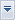 26 October 2007
Make documents look great
11
[Speaker Notes: The animation shows how to apply title and heading styles.
Note: You don’t have to worry about making mistakes when you select a style. You can always change the style to another by using these same steps. 
[Note to trainer:  To play the animation when viewing the slide show, right-click the animation, and then click Play. After playing the file once, you may have to click Rewind (after right-clicking) and then click Play. If you’re clicking the slide to make text enter or to advance to the next slide but nothing’s happening, click away from the animation. Sometimes you have to click twice. If you have problems viewing the animation, see the notes for the last slide in this presentation about playing a Macromedia Flash animation. If you still have problems viewing the animation, the slide that follows this one is a duplicate slide with static art. Delete either the current slide or the next slide before showing the presentation.]]
Quickly add some style
To add a style, select the text you want to change.
Then, on the Ribbon, on the Home tab, in the Styles group, place the pointer over a style.
You can see how a style will look in your document just by pointing to it, without having to click it.
If you don’t see the style that you want, click the More button     to expand the Quick Styles gallery. When you see a style that suits you, click it.
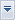 26 October 2007
Make documents look great
12
[Speaker Notes: The picture shows how to apply a title style.
Note: You don’t have to worry about making mistakes when you select a style. You can always change the style to another by using these same steps. 
[Note to trainer: This slide is identical to the preceding slide except that it has static art instead of an animation. Use this slide if you have problems viewing the animation. Delete either the current slide or the preceding slide before showing the presentation.]]
Make a list
The press release points out reasons for the strong quarter. The text would stand out better if formatted as a bulleted or numbered list to show key points or step-by-step instructions.
[Author: .swf gets inserted here; delete this placeholder before inserting .swf file.]
Animation: Right-click, and click Play.
Select the text you want to make into a list. Then, on the Home tab, in the Paragraph group, click Bullets          or Numbering         .
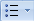 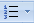 26 October 2007
Make documents look great
13
[Speaker Notes: The animation shows how to make selected text into a bulleted list. 
Tip: To see different bullet or number styles you can select, click the arrow on Bullets or Numbering. 
[Note to trainer:  To play the animation when viewing the slide show, right-click the animation, and then click Play. After playing the file once, you may have to click Rewind (after right-clicking) and then click Play. If you’re clicking the slide to make text enter or to advance to the next slide but nothing’s happening, click away from the animation. Sometimes you have to click twice. If you have problems viewing the animation, see the notes for the last slide in this presentation about playing a Macromedia Flash animation. If you still have problems viewing the animation, the slide that follows this one is a duplicate slide with static art. Delete either the current slide or the next slide before showing the presentation.]]
Make a list
The press release points out reasons for the strong quarter. The text would stand out better if formatted as a bulleted or numbered list to show key points or step-by-step instructions.
Select the text you want to make into a list. Then, on the Home tab, in the Paragraph group, click Bullets          or Numbering        .
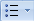 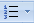 26 October 2007
Make documents look great
14
[Speaker Notes: The picture shows the process of making selected text into a bulleted list. 
Tip: To see different bullet or number styles you can select, click the arrow on Bullets or Numbering. 
[Note to trainer: This slide is identical to the preceding slide except that it has static art instead of an animation. Use this slide if you have problems viewing the animation. Delete either the current slide or the preceding slide before showing the presentation.]]
When you need more (or less) space
If you need more or less space between lines throughout your document, or in a selected area of text such as a letter address, it’s easy to change line spacing.
[Author: .swf gets inserted here; delete this placeholder before inserting .swf file.]
Animation: Right-click, and click Play.
To change line spacing, on the Home tab, in the Paragraph group, click Line Spacing        . Then click the new line spacing you want.
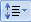 26 October 2007
Make documents look great
15
[Speaker Notes: The animation shows the process.
To change the line spacing for an entire document, first press CTRL+A to select all the text in the document. To change line spacing for a single paragraph, just place the insertion point inside the text; you don’t have to select the text. 
Tip: If you end up with too much space between paragraphs, look for extra paragraph marks between paragraphs. Delete the extra paragraph marks to get rid of the extra space. To show or hide formatting marks, on the Home tab, in the Paragraph group, click the Show/Hide button.
In the Line Spacing list, a check mark shows you what the current line spacing is.
[Note to trainer:  To play the animation when viewing the slide show, right-click the animation, and then click Play. After playing the file once, you may have to click Rewind (after right-clicking) and then click Play. If you’re clicking the slide to make text enter or to advance to the next slide but nothing’s happening, click away from the animation. Sometimes you have to click twice. If you have problems viewing the animation, see the notes for the last slide in this presentation about playing a Macromedia Flash animation. If you still have problems viewing the animation, the slide that follows this one is a duplicate slide with static art. Delete either the current slide or the next slide before showing the presentation.]]
When you need more (or less) space
If you need more or less space between lines throughout your document, or in a selected area of text such as a letter address, it’s easy to change line spacing.
To change the line spacing for an entire document, press CTRL+A to select all the text. To change line spacing for a single paragraph, place the insertion point inside the text; you don’t have to select the text.
Then, on the Home tab, in the Paragraph group, click Line Spacing         and click the line spacing you want.
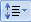 26 October 2007
Make documents look great
16
[Speaker Notes: In the Line Spacing list, a check mark shows you what the current line spacing is. 
Tip: If you end up with too much space between paragraphs, look for extra paragraph marks between paragraphs. Delete the extra paragraph marks to get rid of the extra space. To show or hide formatting marks, on the Home tab, in the Paragraph group, click the Show/Hide button.
[Note to trainer: This slide is identical to the preceding slide except that it has static art instead of an animation. Use this slide if you have problems viewing the animation. Delete either the current slide or the preceding slide before showing the presentation.]]
Apply a style extravaganza
The press release is in good shape. It has a title and headings, bold formatting with a different font color to call out the net income, and a nicely formatted list.
As a last step, take a look at Quick Style sets. These are sets of styles that can dramatically change the look of the entire document with one click. 
Each set includes styles for different heading levels, body text, quotes, and titles, all designed to work together.
26 October 2007
Make documents look great
17
[Speaker Notes: The Quick Style sets, while changing the look of the document, do not change the type of formatting or styles already applied. For example, a title style will be replaced by a title style; it will not be replaced by, say, a Heading 1 style.]
Apply a style extravaganza
To see how your document would look with a Quick Style set, on the Home tab, in the Styles group, click Change Styles, and then click Style Set.
[Author: .swf gets inserted here; delete this placeholder before inserting .swf file.]
Animation: Right-click, and click Play.
Move your pointer over the styles in the list. As it rests on each style set, you can see the changes in the document. Click the set you like. 
The animation shows how to select the Modern set for this press release.
26 October 2007
Make documents look great
18
[Speaker Notes: Tip: If you apply different colors and fonts to a Quick Style set, you can reuse your changes again and again by saving them as your own Quick Style set. And if you’d like to make a Quick Style set the style for all your new documents, you can do that too. See how in the Quick Reference Card that’s linked to at the end of this course.
[Note to trainer:  To play the animation when viewing the slide show, right-click the animation, and then click Play. After playing the file once, you may have to click Rewind (after right-clicking) and then click Play. If you’re clicking the slide to make text enter or to advance to the next slide but nothing’s happening, click away from the animation. Sometimes you have to click twice. If you have problems viewing the animation, see the notes for the last slide in this presentation about playing a Macromedia Flash animation. If you still have problems viewing the animation, the slide that follows this one is a duplicate slide with static art. Delete either the current slide or the next slide before showing the presentation.]]
Apply a style extravaganza
To see how your document would look with a Quick Style set, on the Home tab, in the Styles group, click Change Styles, and then click Style Set.
Move your pointer over the styles in the list. As it rests on each style set, you can see the changes in the document. Click the set you like. 
The picture shows how to select the Formal set for this press release.
26 October 2007
Make documents look great
19
[Speaker Notes: Tip: If you apply different colors and fonts to a Quick Style set, you can reuse your changes again and again by saving them as your own Quick Style set. And if you’d like to make a Quick Style set the style for all your new documents, you can do that too. See how in the Quick Reference Card that’s linked to at the end of this course.
[Note to trainer: This slide is nearly identical to the preceding slide except that it has static art instead of an animation. Use this slide if you have problems viewing the animation. Delete either the current slide or the preceding slide before showing the presentation.]]
Suggestions for practice
Show formatting marks
Add basic formatting
Change line spacing
Add styles
Create a list
Center text
Preview the document before printing
Online practice (requires Word 2007)
26 October 2007
Make documents look great
20
[Speaker Notes: [Note to trainer: With Word 2007 installed on your computer, you can click the link in the slide to go to an online practice. In the practice, you can work through each of these tasks in Word, with instructions to guide you. Important: If you don’t have Word 2007, you won’t be able to access the practice instructions.]]
Test question 1
Be careful when you add formatting and styles. You can’t make changes afterward. (Pick one answer.)
True.
False.
26 October 2007
Make documents look great
21
Test question 1: Answer
False.
You’re in control. You can undo by pressing CTRL+Z or by clicking Undo on the Quick Access Toolbar. Another way you can clear formatting and styles is by clicking Clear Formatting in the Font group on the Home tab.
26 October 2007
Make documents look great
22
Test question 2
What’s the best way to create a heading in a document? (Pick one answer.)
Apply a larger font size to it than the body text.  
Add bold formatting by clicking the Bold button on the Mini toolbar.  
Apply a heading style.
26 October 2007
Make documents look great
23
Test question 2: Answer
Apply a heading style.
In a single click, you can apply bold format, size, and possibly a different font. And you don’t have to remember what those are. Just use the same style again and again.
26 October 2007
Make documents look great
24
Test question 3
You want to add emphasis to a few words of text that you’ve typed. What’s the first step? (Pick one answer.)
Click Bold on the Mini toolbar.  
Select the text you want to format.  
Click Bold in the Font group on the Home tab.
26 October 2007
Make documents look great
25
Test question 3: Answer
Select the text you want to format.
You have to select the text first so that Word knows what to make bold.
26 October 2007
Make documents look great
26
Quick Reference Card
For a summary of the tasks covered in this course, view the Quick Reference Card.
26 October 2007
Make documents look great
27
USING THIS TEMPLATE
See the notes pane or view the full notes page (View menu or tab) for detailed help on this template.
[Speaker Notes: Using This Template
This Microsoft Office PowerPoint® template has training content about how to make your Word 2007 documents stand out with formatting, bulleted lists, and styles. It’s geared for you to present to a group and customize as necessary. 
This template’s content is adapted from the Microsoft Office Online Training course called “Get to know Word 2007 III: Make documents look great.”
Features of the template
Title slide: On the very first slide, there is placeholder text over which you should type the name of your company. Or you can delete the text box altogether if you don’t want this text.
Animations: Custom animation effects are applied throughout the presentation. These effects include Peek, Stretch, Dissolve, and Checkerboard. All effects play in previous versions back to Microsoft PowerPoint 2000. To alter animation effects, go to the Slide Show menu, click Custom Animation, and work with the options that appear.
If this presentation contains a Macromedia Flash animation: To play the Flash file, you must register a Microsoft ActiveX® control, called Shockwave Flash Object, on your computer. To do this, download the latest version of the Macromedia Flash Player from the Macromedia Web site.
Slide transitions: The Wipe Down transition is applied throughout the show. If you want a different one, go to the Slide Show menu, click Slide Transition, and work with the options that appear. 
Hyperlinks to online course: The template contains links to the online version of this training course. The links take you to the hands-on practice session for each lesson and to the Quick Reference Card that is published for this course. Please take note: You must have Word 2007 installed to view the hands-on practice sessions. If you don’t have Word 2007, you won’t be able to access the practice instructions. 
Headers and footers: The template contains a footer that has the course title. You can change or remove the footers in the Header and Footer dialog box (which opens from the View menu).]